References
Principle of Programming Languages
Baojian Hua
bjhua@ustc.edu.cn
Recap: Lambda calculus
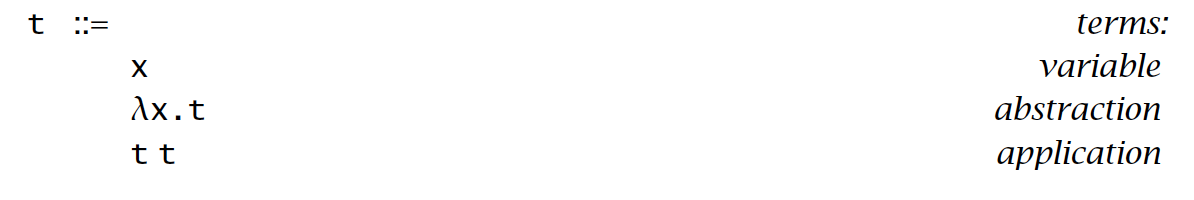 Functional programming?
Immutable variables:
let x = 1 
   in x+x ;
Mutable variables:
x = 1;
x++;
Basic Syntax
Basics
creation:
sequencing:
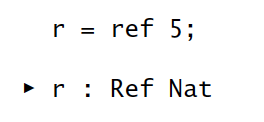 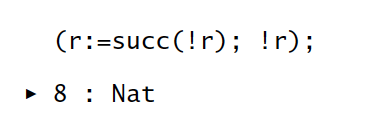 dereference:
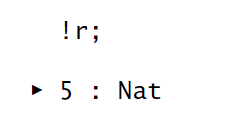 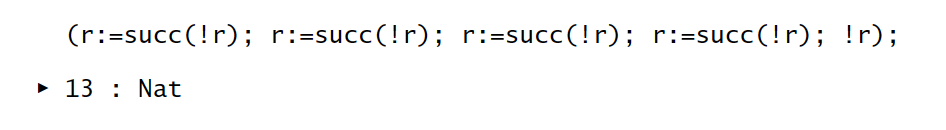 assignment:
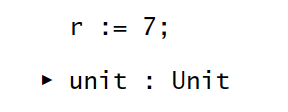 dereference:
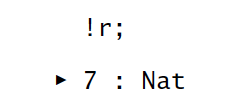 Basics, cont’
aliasing:
sequencing:
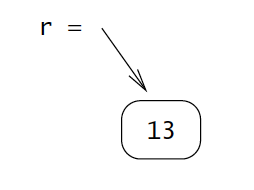 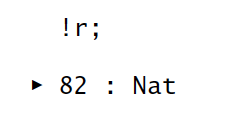 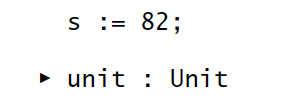 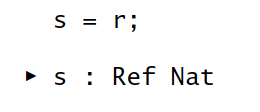 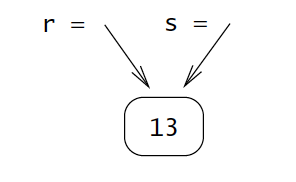 Basics, cont’
object-oriented programming (OOP):
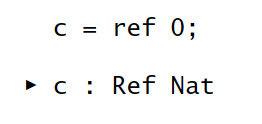 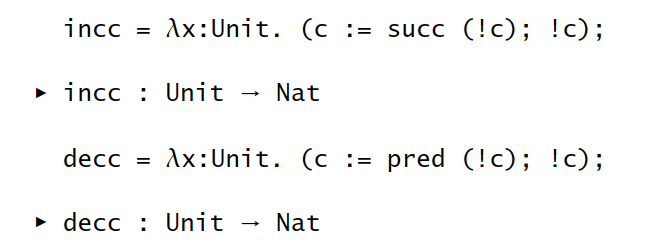 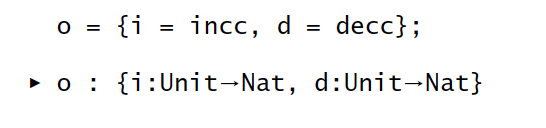 Typing
Typing relation
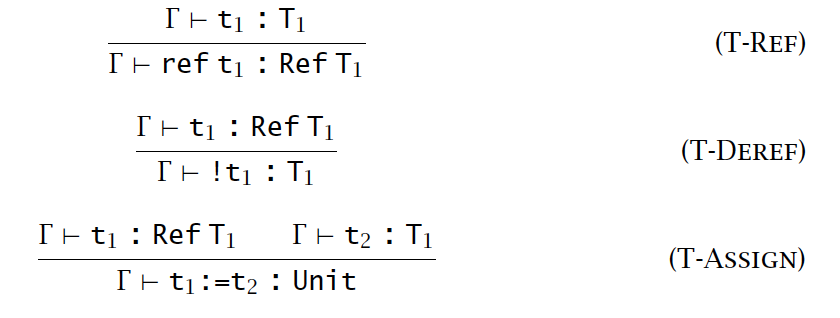 Evaluations
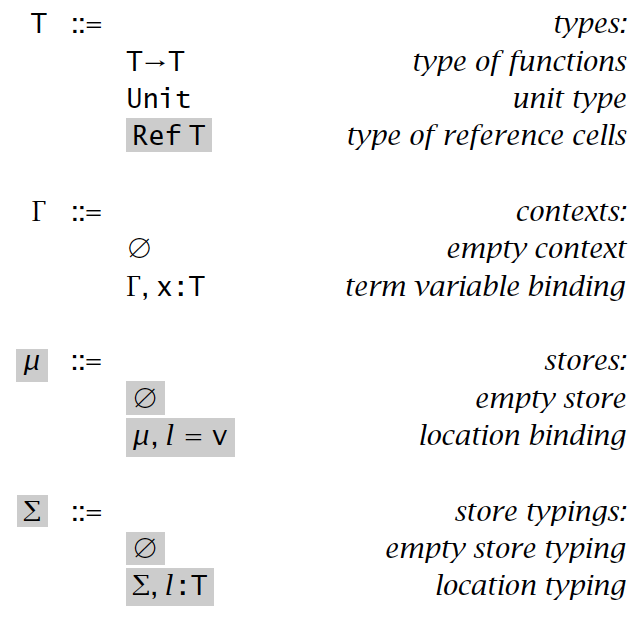 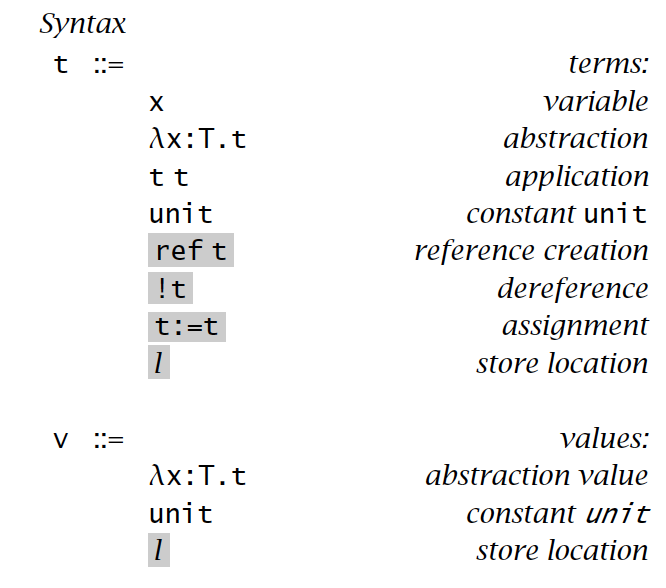 Evaluation, cont’
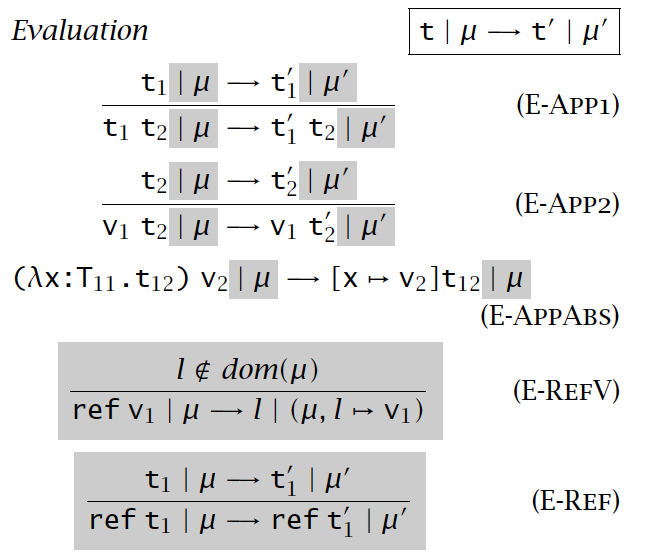 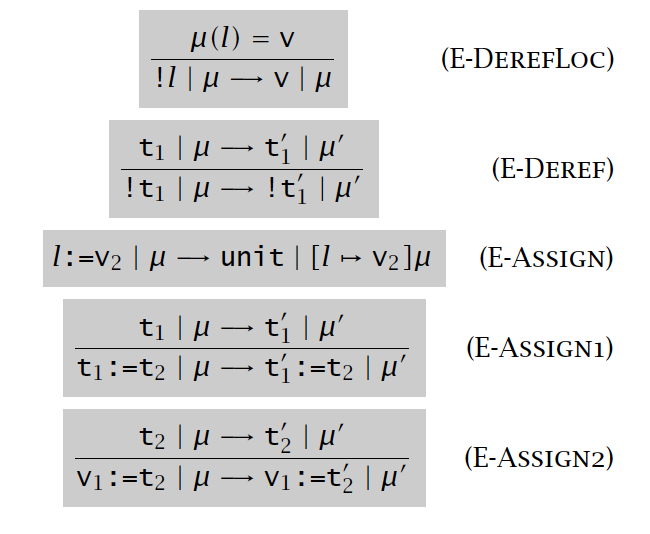 Evaluation, cont’
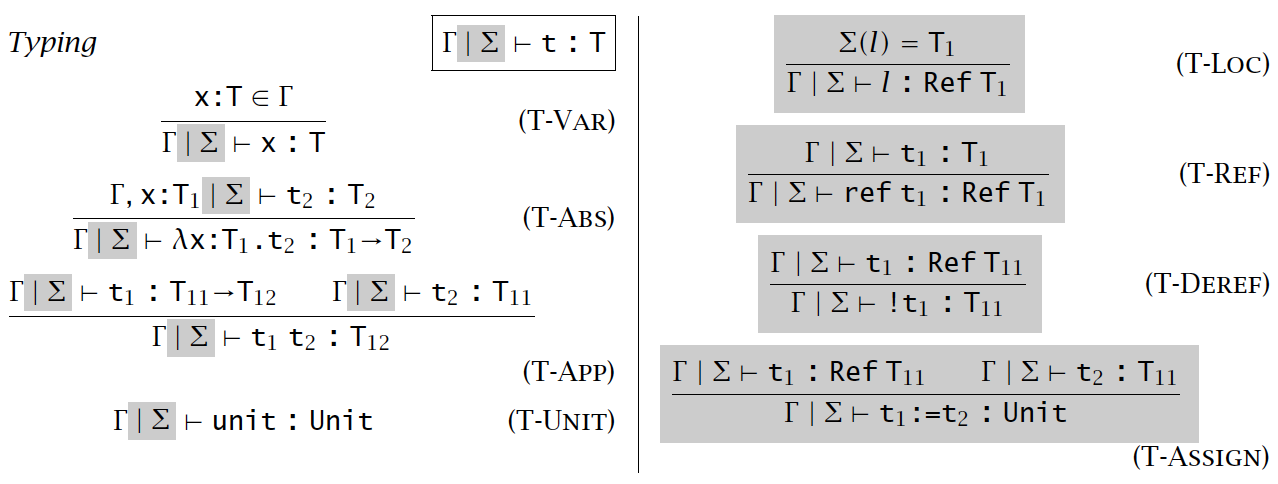 Type Safety
Type safety
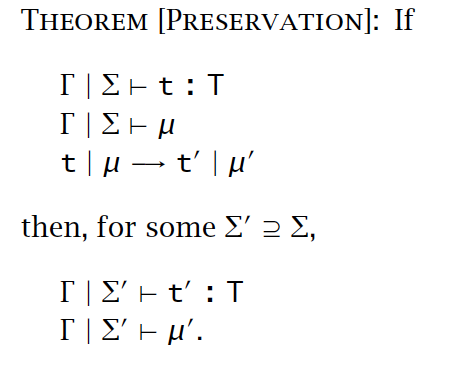 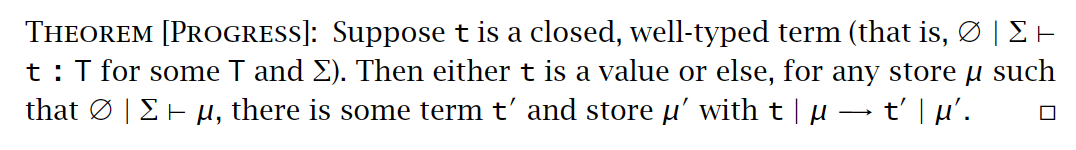 Summary
Reference is a loophole for pure functional programming
to support imperative programming (assignment)
Evaluation:
introduce a virtual store
Typing:
store typing